The Joy of Giving
May 26
Video Introduction
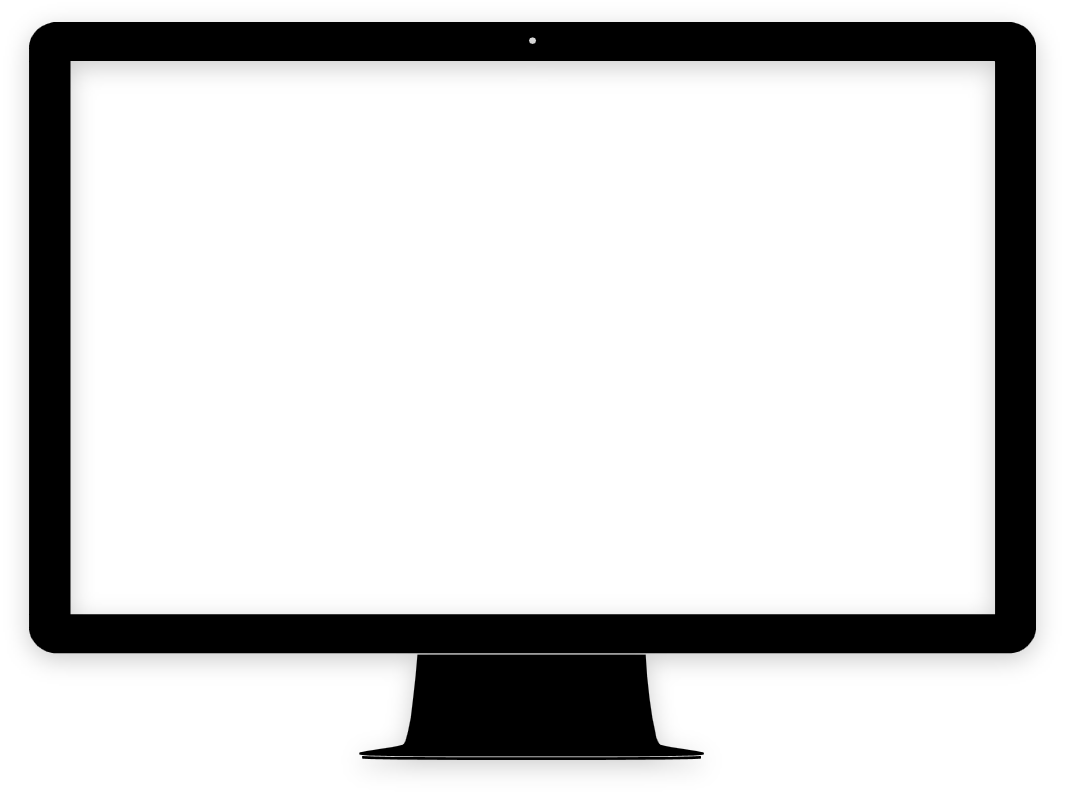 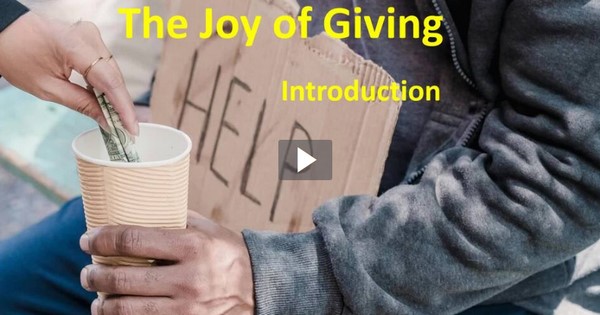 View Video
Just imagine it …
What images come to your mind when you hear about a “cheerful giver”?

The results of generous giving are powerful
And you don’t have to be a billionaire to be generous
Give generously and trust God with the outcome.
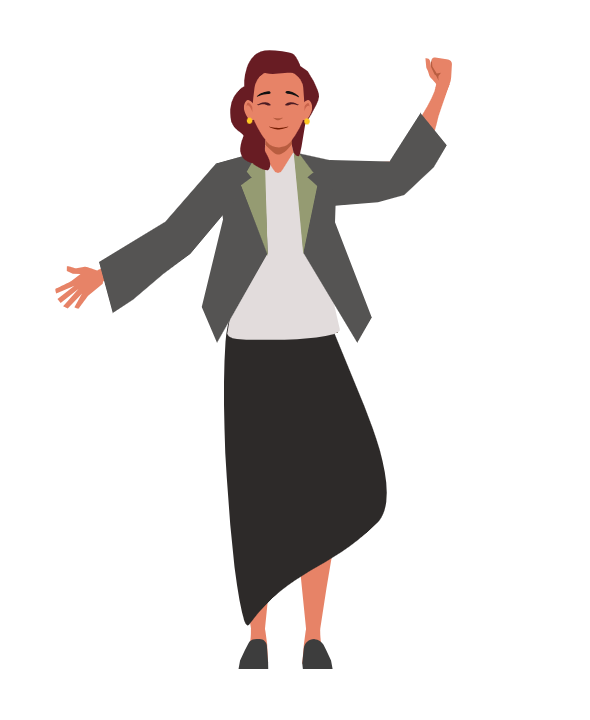 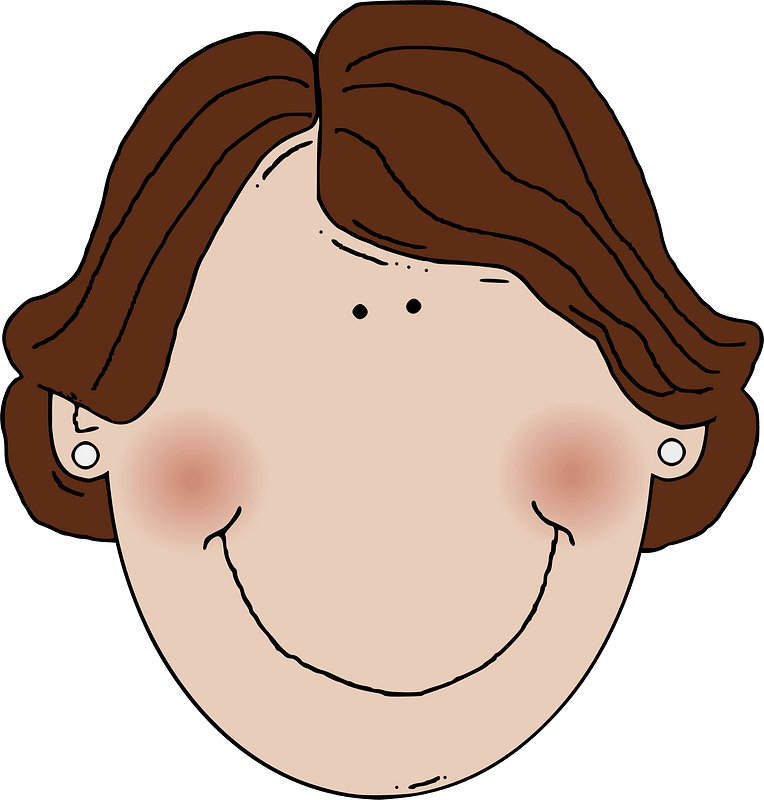 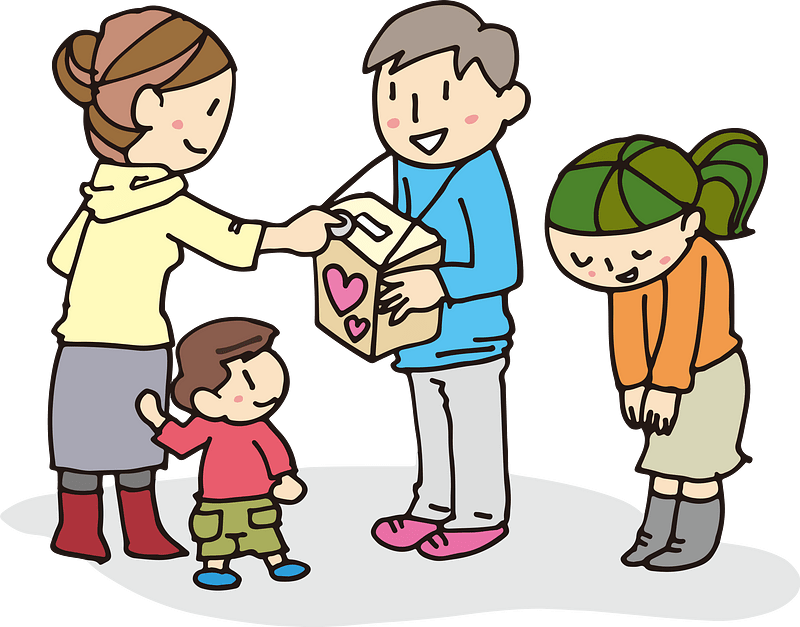 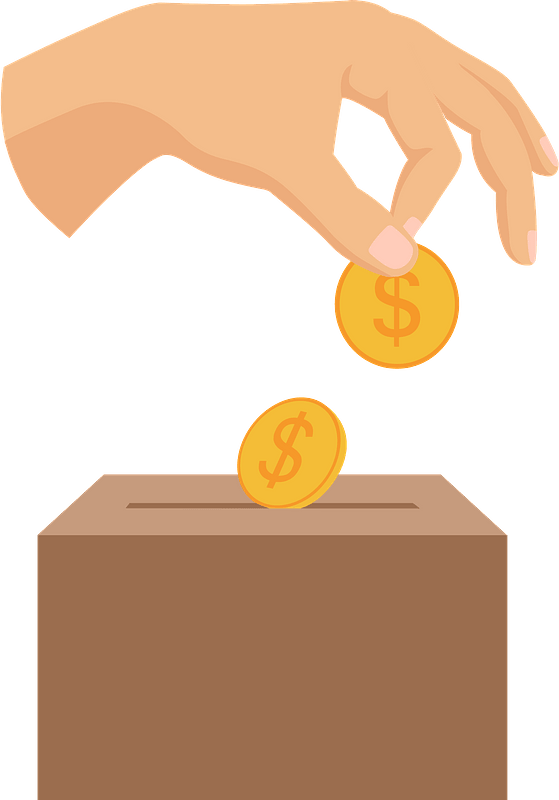 Listen for an analogy Paul uses for giving.
2 Corinthians 9:6-9 (NIV)  Remember this: Whoever sows sparingly will also reap sparingly, and whoever sows generously will also reap generously. 7  Each man should give what he has decided in his heart to give, not reluctantly or under compulsion, for
Listen for an analogy Paul uses for giving.
God loves a cheerful giver. 8  And God is able to make all grace abound to you, so that in all things at all times, having all that you need, you will abound in every good work. 9  As it is written: "He has scattered abroad his gifts to the poor; his righteousness endures forever."
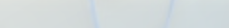 God Enables Our Giving
Imagine a wide, fertile field with only four cornstalks growing in it.  What does the field suggest about the farmer?
What does verse 7 say about how should we give?
God Enables Our Giving
Note how this illustrates Paul’s words … Whoever sows sparingly will also reap sparingly.  What examples can you cite of spare and generous sowing in churches today?
God Enables Our Giving
What promise does God give to believers who do give generously? 
For what reason did Paul quote Scripture in verse 9? 
Think about when you pay your bills.  Why are you not usually cheerful after a bill paying session?
God Enables Our Giving
The passage says that God loves cheerful giving to His Kingdom.  Why do you think God would enjoy for us to be cheerful when we write a tithe check or put our cash into an offering envelope?
What could a reluctant giver do to become a more cheerful giver?
Listen for who is the source of all we possess.
2 Corinthians 9:10-11 (NIV)   Now he who supplies seed to the sower and bread for food will also supply and increase your store of seed and will enlarge the
Listen for who is the source of all we possess.
harvest of your righteousness. 11  You will be made rich in every way so that you can be generous on every occasion, and through us your generosity will result in thanksgiving to God.
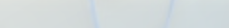 God Multiplies Our Giving
What does God provide? 
What results from the generosity of Christians? 
How do you think God enriches His people for generous service?
God Multiplies Our Giving
Consider verses 8 and 11, let’s list the uses of the words “all” and “every”.




Which of these does God supply and which are our actions?
God Multiplies Our Giving
If you tithe and give some beyond that, your spendable income is lowered 10% or more.  What do these two verses have to say about the missing funds in your budget?
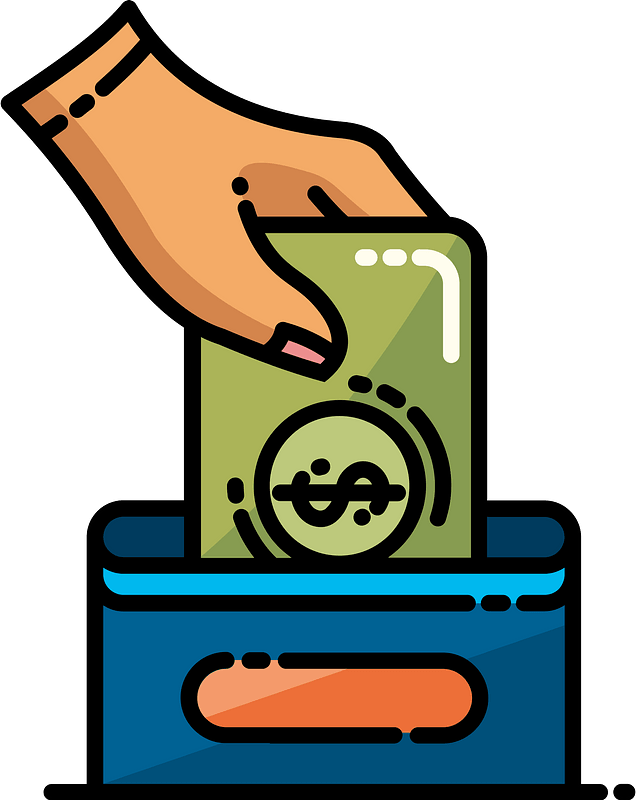 10%
Listen for what glorifies God.
2 Corinthians 9:12-15 (NIV)  This service that you perform is not only supplying the needs of God's people but is also overflowing in many expressions of thanks to God. 13  Because of the service by which you have proved yourselves, men will praise God for the obedience
Listen for what glorifies God.
that accompanies your confession of the gospel of Christ, and for your generosity in sharing with them and with everyone else. 14  And in their prayers for you their hearts will go out to you, because of the surpassing grace God has given you. 15  Thanks be to God for his indescribable gift!
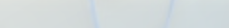 God Is Glorified by Our Giving
What things are listed here that are accomplished when you give to God?
How does your generous giving communicate the gospel of Christ?
What is the relationship between action and one’s profession of faith in the gospel of Christ?
God Is Glorified by Our Giving
What did God give the Corinthians who had sent the offering to the suffering church in Jerusalem?
Paul ends this passage thanking God for His indescribable gift.  What point do you think Paul was making in the context of these verses?
Application
Thank. 
Make one day this week a “gratitude-focused day.” 
Set your alarm to pause at the top of every hour to spend an entire minute of gratitude. 
Gratitude is the perfect soil to nurture a heart of generosity.
Application
Give. 
Support the ministry and missions of your church through regular, faithful giving. 
If you give to support other Christ-centered ministries, great! 
But let the first place of giving be through your local church family.
Application
Increase. 
Set a goal of increasing your financial support to your local church. 
If you are already a tither giving at least ten percent, pray about how you can increase that percentage. 
You may need to take a hard look at some adjustments you can make in your personal budget to make this a reality, but trust God with your generosity.
Family Activities
Alright … someone’s been messing around.  Looks like letters fell off the sign.  And it’s a quote by someone famous.  I think you have the letters.  Can you put them back?  For tech help go to https://tinyurl.com/3zx59jsm   Why are you supposed to nail the message on the church door?  Maybe you’d rather do the crossword.
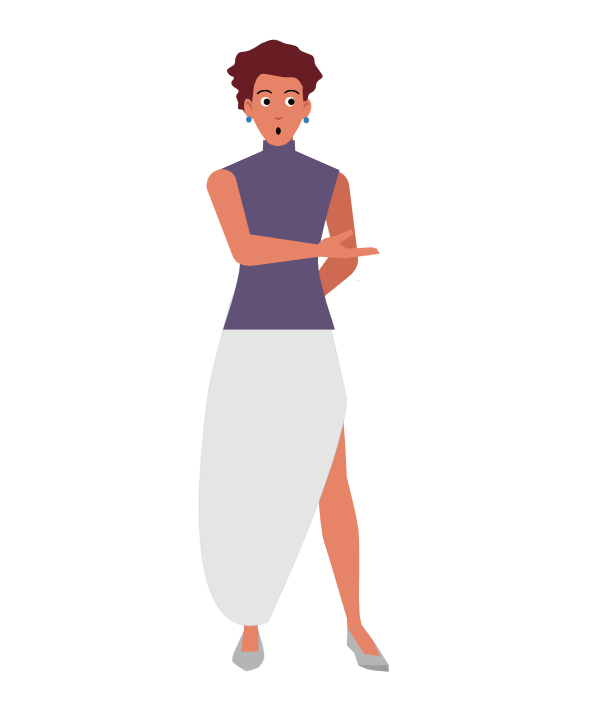 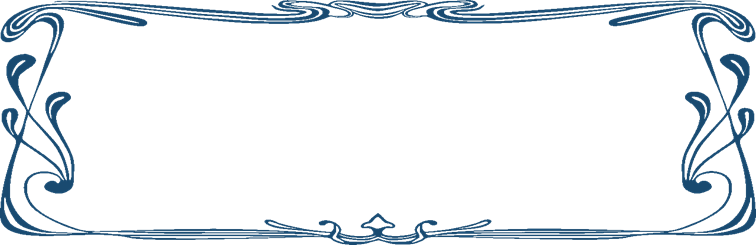 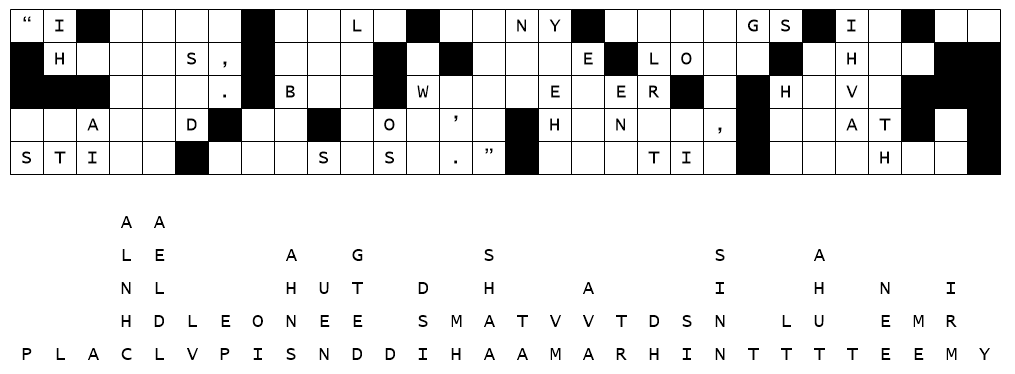 The Joy of Giving
May 26